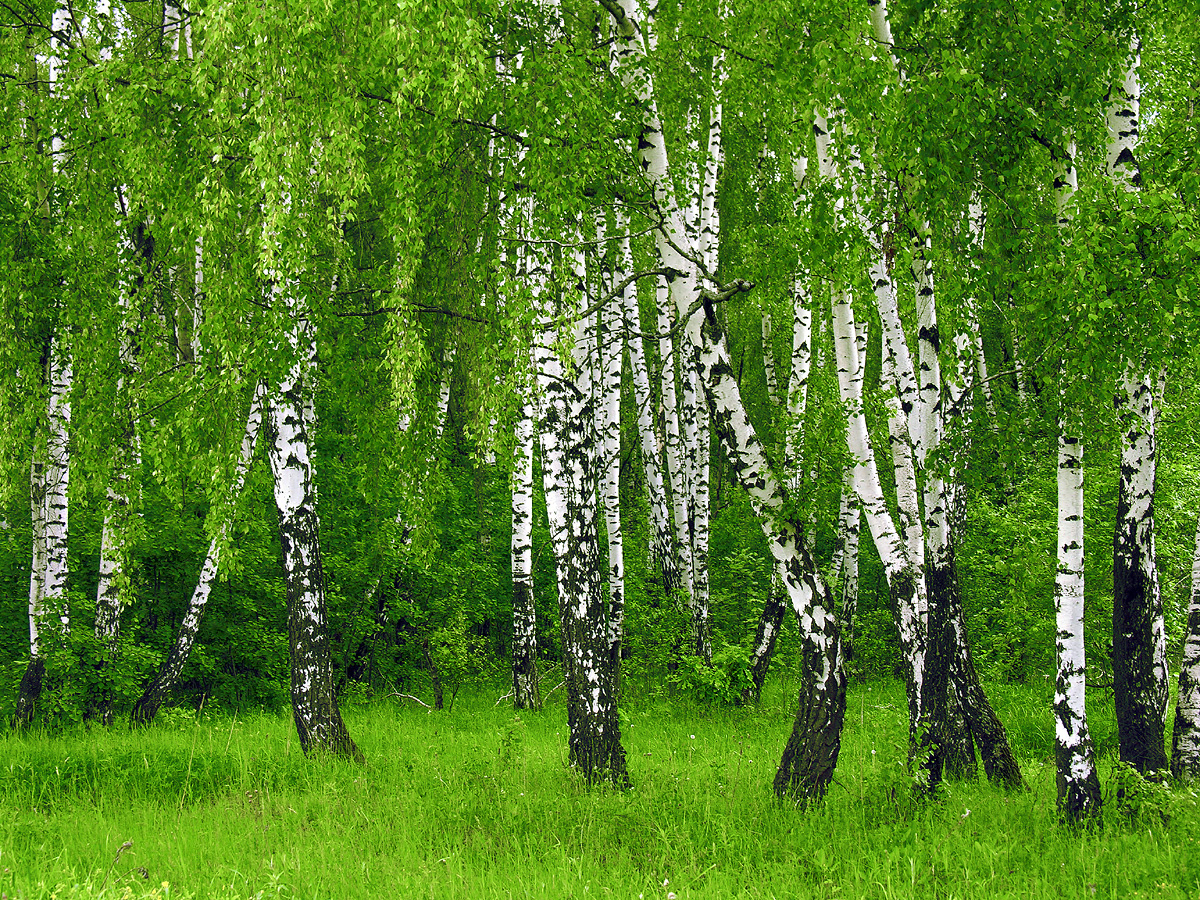 Муниципальное бюджетное дошкольное образовательное учреждение « Детский сад комбинированного вида № 181» городского округа Самара
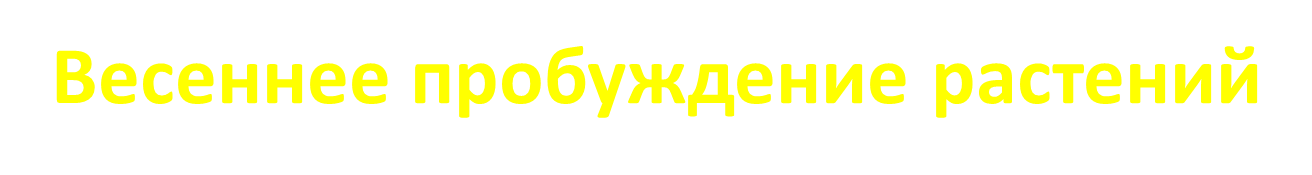 Воспитатель: Бистаева  Лиля Павловна
Растения веснойС изменениями в неживой природе происходят изменения в жизни растений, животных и людей.Весне радуется все живое на Земле. Лес пробуждается, наполняется звуками, движением. На северных склонах еще лежат сугробы мокрого снега, а южные уже дымятся, подсыхая.Растения начинают тянуться вверх, стараясь получить как можно больше солнечного света. Корни растений всасывают из теплой почвы влагу, растворяющую накопленные в стволах питательные вещества. Стебли растений передают питание почкам, которые вскоре станут листьями и цветами.
Весна
Распустились почки,
Травка вырастает,
В это время птички
С юга прилетают.
Еще одно заметное изменение в природе весной — на кустах и деревьях распускаются почки. Начинают зеленеть листья вербы, ольхи, осины, клена, березы. На опушках появляется первая травка. Зацветают подснежники. Появляются красные цветки медуницы. Пройдет немного времени, и ее цветы станут лиловыми, а потом синими.
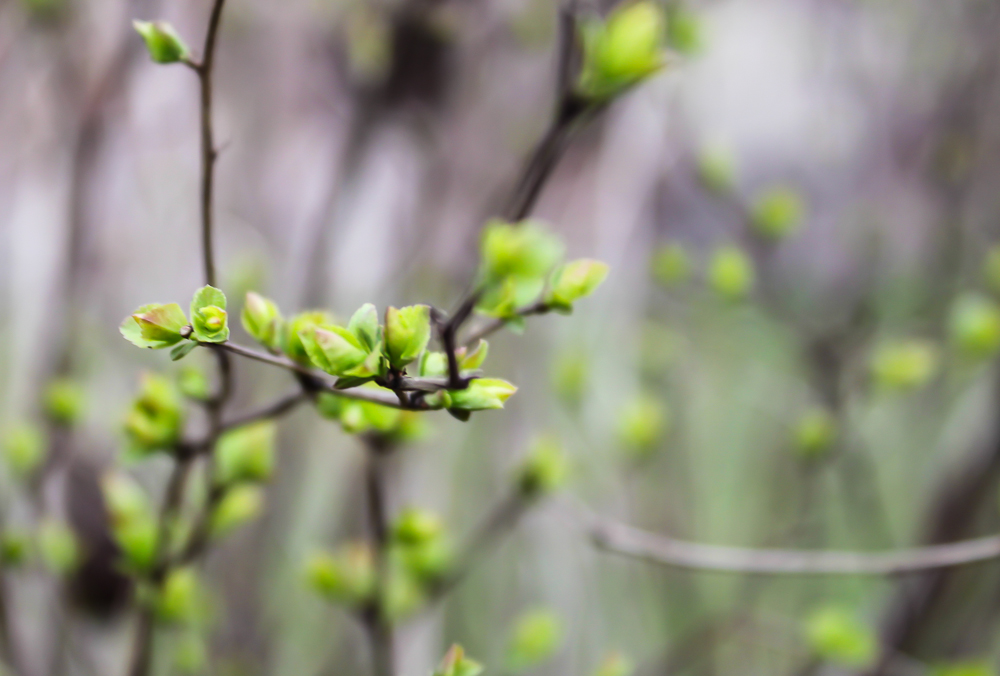 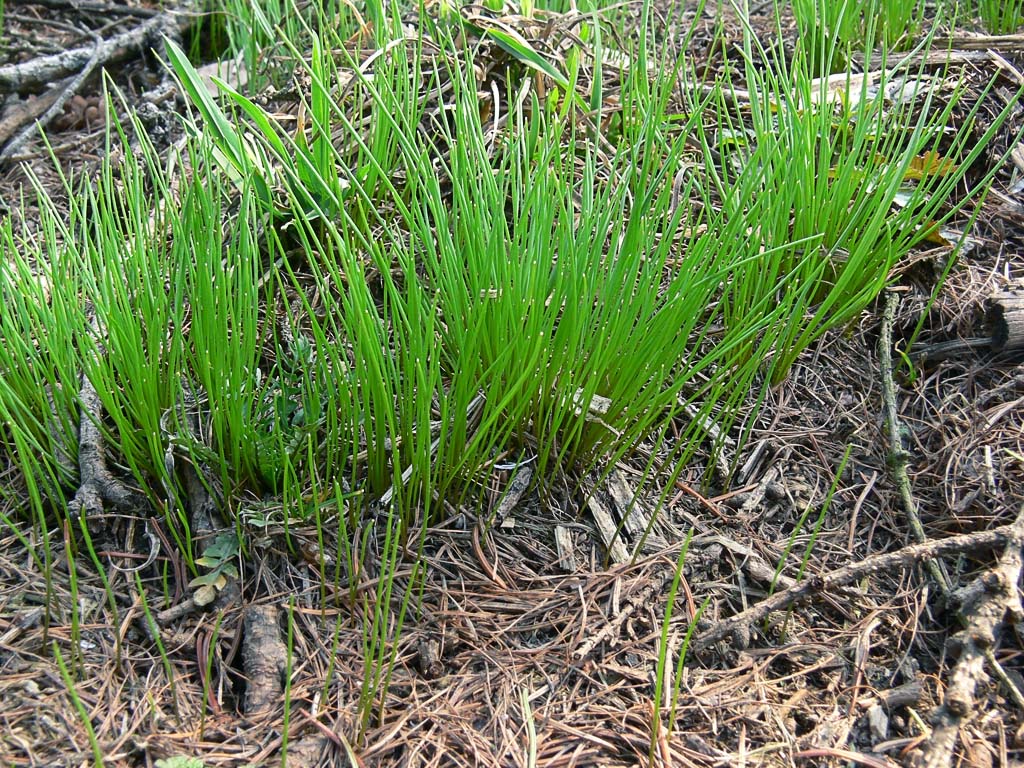 Раннецветущие растения
чистяк
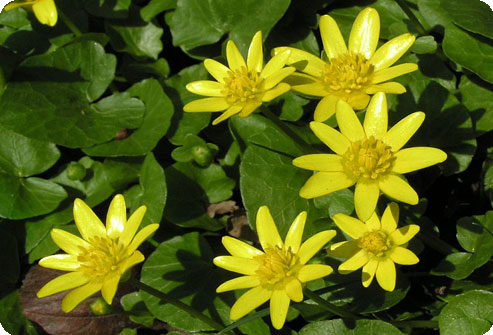 Ветреница

Печёночница 
Гусиный лук
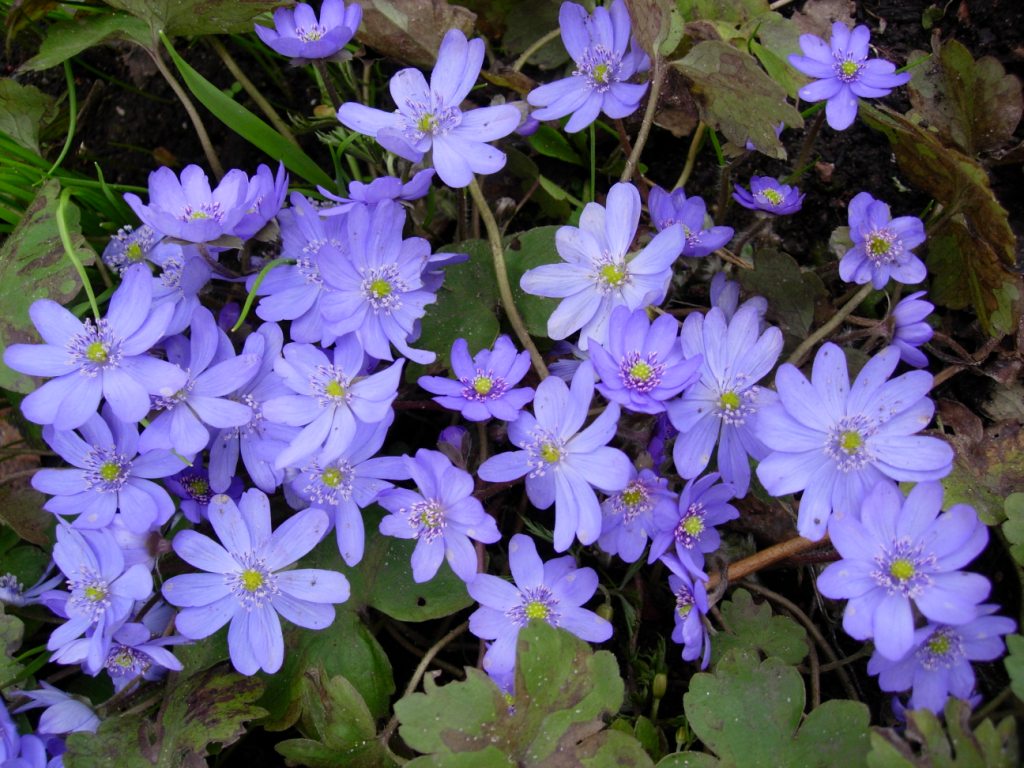 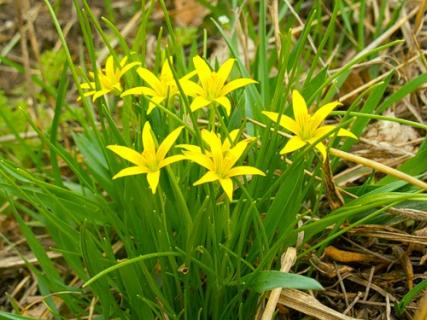 Ольха
Ольха – невзрачное на вид, но совершенно необычное дерево, настоящий предвестник наступающей весны. Всюду еще лежит снег, а она уже цветет. И только после цветения у ольхи начинают распускаться молодые листочки.
Ива
Ива плакучая – лиственное дерево, с прозрачной, сквозистой кроной высотой до 25 м. Ствол мощный, кора серая. Крона узкая колонновидная, позже раскидистая, широкая, круглая.
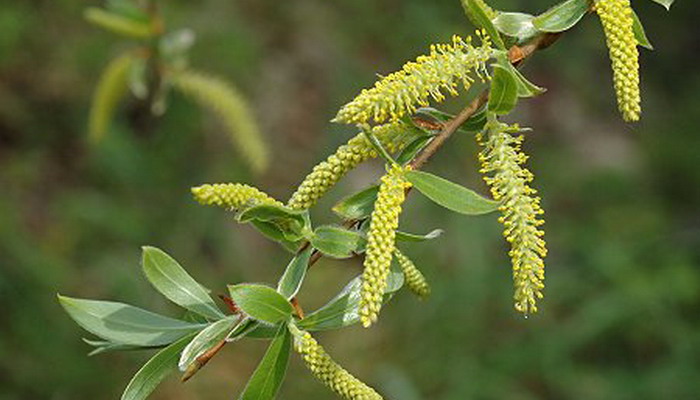 Орешник
Лещи́на или оре́шник[— род кустарников семейства Берёзовые.
Около 20 видов в Евразии и Северной Америке; образуют подлесок в хвойно-широколиственных лесах. Наибольшее распространение и хозяйственное значение имеет лещина обыкновенная (лесной орех). НаКавказе и в Крыму культивируют лещину крупную, или ломбардский орех, которую, как иногда и лещину обыкновенную, называют фундуком
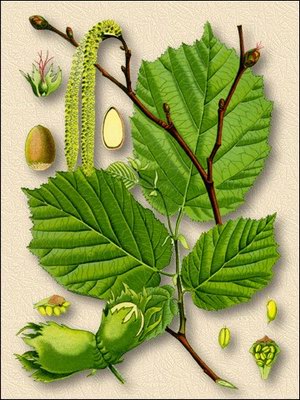 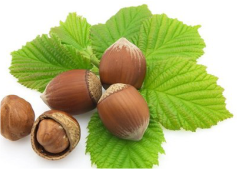 Волчье лыко
В средней полосе России цветёт раньше всех кустарников. Все части растения, особенно плоды, содержат остро жгучий ядовитый сок.
Берёза
Берёза зацветает позднее ,когда листья на ней уже начинают распускаться.
Русская красавицаСтоит на полянеВ зелёной кофточке,В белом сарафане.
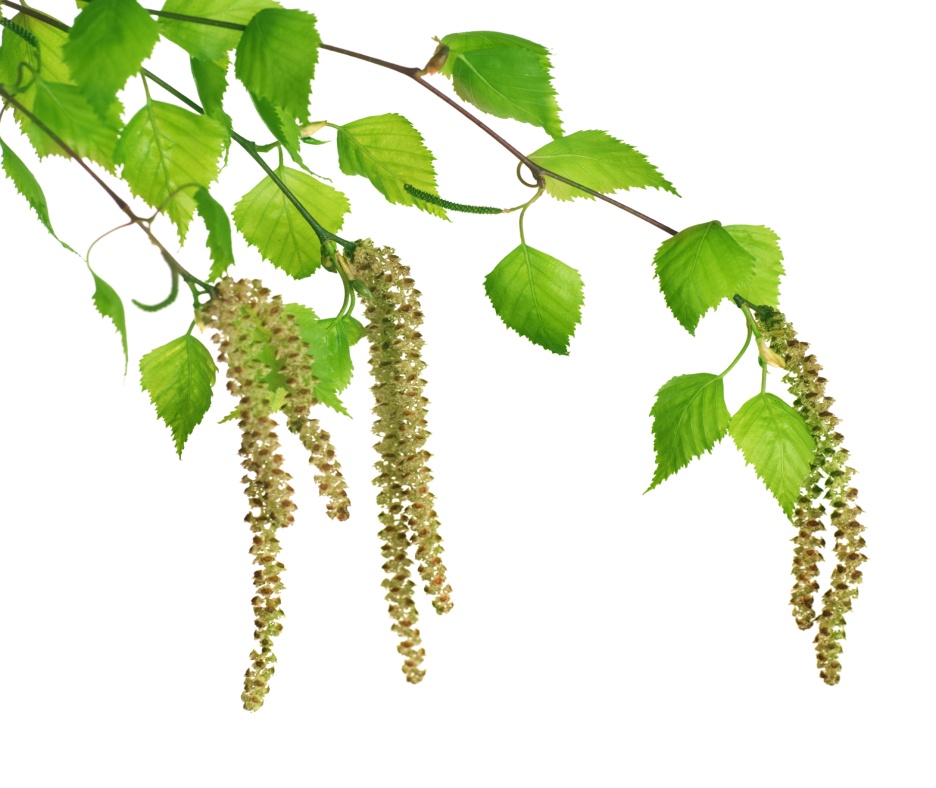 Черёмуха
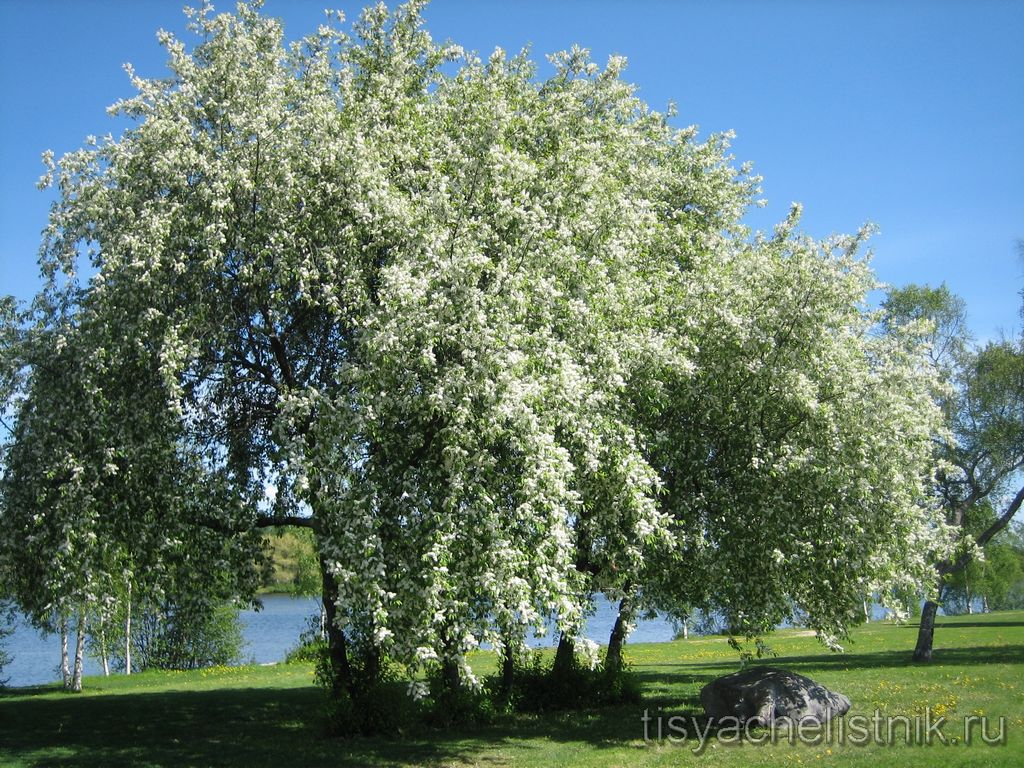 Ещё позднее зацветает черёмуха. Она ко времени цветения вся покрыта молодой листвой.
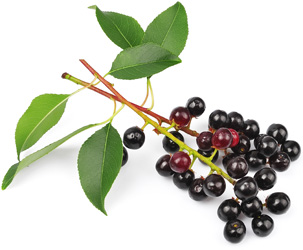 В садах после распускания листьев зацветают  вишни, груши, яблони.
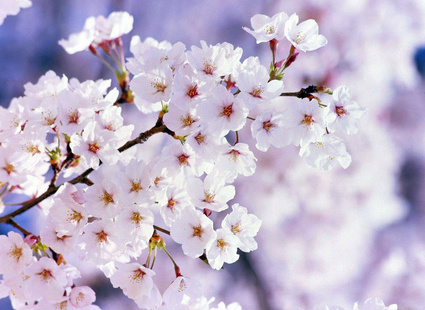 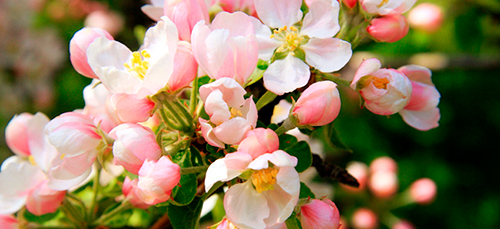 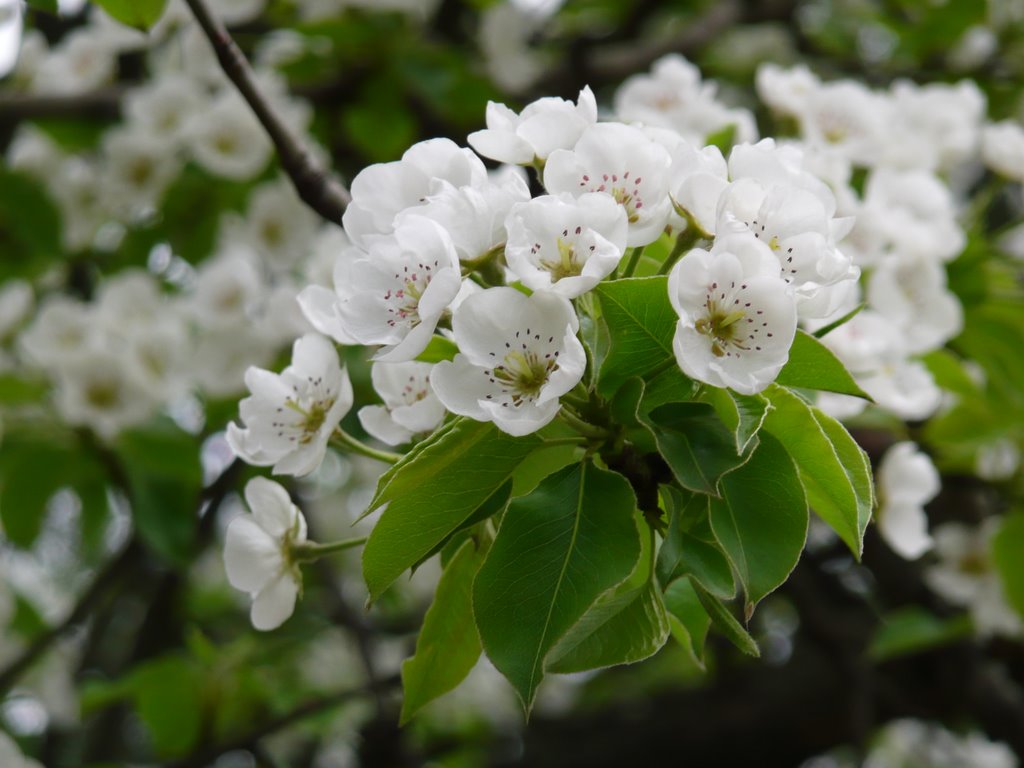 Хвойные растения весной
Интересные изменения происходят с хвойными растениями.Лиственница полностью покрывается новой хвоей . У сосны ,ели,можжевельника молодая хвоя вырастает на концах веточек. Она гораздо светлее старой.
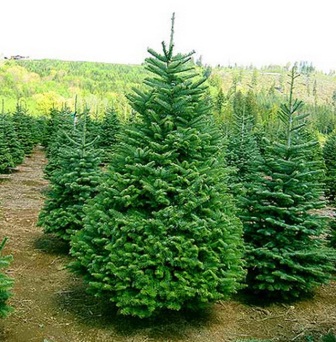 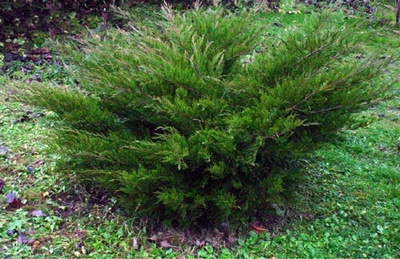 Проверим себя
Приведи примеры раннецветущих растений.
Какие  условия необходимы для цветения растений.
По каким признакам можно узнать о пробуждении деревьев и кустарников.
Список источников:1. orechi.ru›logopedam/vesna-kartinki-dlya-detej2. happymodern.ru›vesennie-pervocvety-foto-s…3. lesnoy-dar.ru›derevya…kustarniki/volche-lyko.html4. liveinternet.ru›users/ugolieok/post2761956245. wildlife.by›ecology/articles/Vetrenitsi — tsveti…6. greeninfo.ru›grassy/hepatica.html/Article/_/aID/…7. florapedia.ru›Хвойные›Можжевельник8. 7dach.ru›Uleyskaya/takie-raznye-cheremuhi-…9. ru.wikipedia.org›Берёза повислая10. ru.wikipedia.org›Лещина